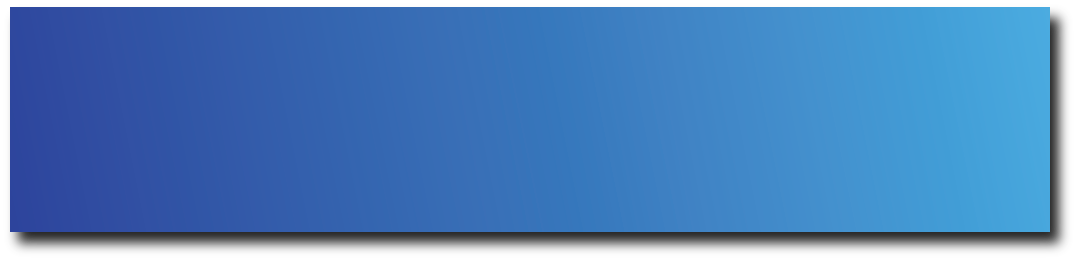 Výukový materiál
zpracovaný v rámci projektu
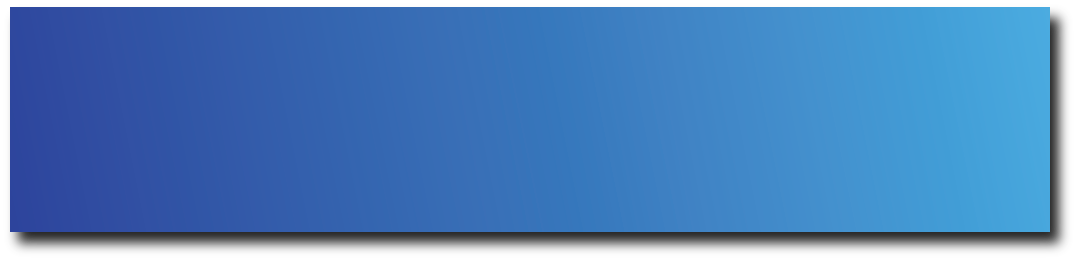 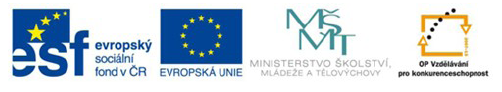 Registrační číslo projektu:
CZ.1.07/1.5.00/34.0199
Označení:
VY_32_INOVACE_UCE_SA_2_11
Sada:
2
Ověření ve výuce:
30. 1. 2013
Třída:
4.B
Datum:
22. 1. 2013
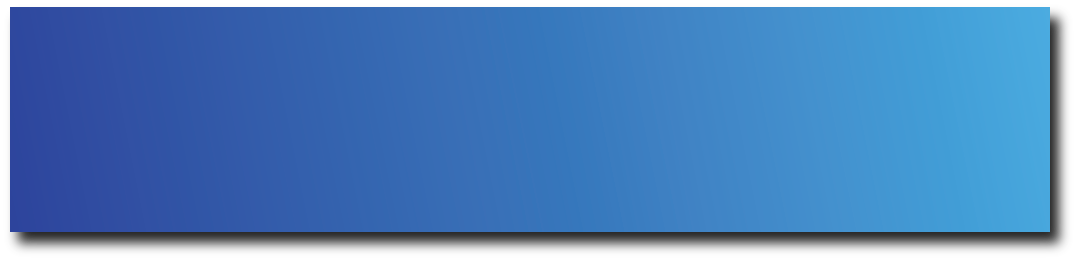 Výsledná kalkulace – příklad
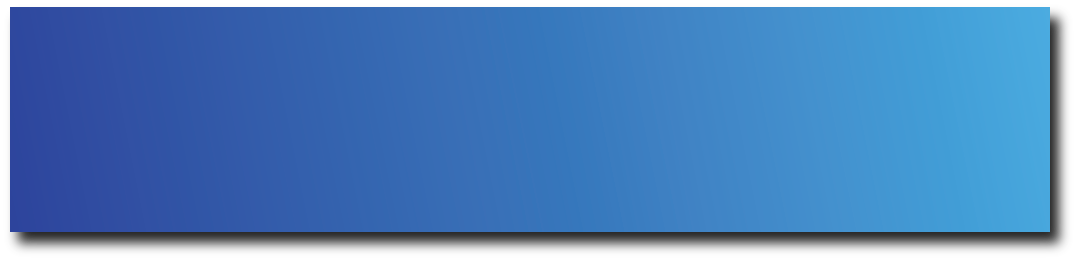 Předmět:
Účetnictví
Tematická oblast:
Vnitropodnikové účetnictví
Ročník:
4. ročník
Anotace:
Přímé a režijní náklady, provedené 
a odvedené výkony, změna stavu nedokončené výroby
Jméno autora (vč. titulu):
Ing. Hana Samcová
Škola – adresa:
OA a VOŠE Tábor, Jiráskova 1615
Vstupní data
Vstupní data
Výpočet změny stavu nedokončené výroby
Přírůstek +
Úbytek -
Výpočet změny stavu nedokončené výroby
Sestavení výsledné kalkulace- výpočet skutečných nákladů na dokončené výkony (celý objem výroby)  v položkách přímých nákladů
Sestavení výsledné kalkulace- výpočet skutečných nákladů na dokončené výkony (celý objem výroby)  v položkách přímých nákladů
Řešení
Výpočet skutečné režijní přirážky pro výrobní režii ve sloupci výsledná kalkulace:






Výsledek se uvádí v % (tj. x 100).
ŘešeníVýpočet skutečné režijní přirážky pro výrobní režii:20 000,- / 30 000,- × 100 = 67 %výrobní režie = 67 % z 27,- = 18,-
Rozbor výsledné kalkulaceVyčíslení odchylek od předběžné kalkulace –   úspora +   překročení
Rozbor výsledné kalkulaceVyčíslení odchylek od předběžné kalkulace –   úspora +   překročení
Zdroje
1) Štohl, P. Učebnice účetnictví pro střední školy 
     a veřejnost. Znojmo : Nakladatelství Štohl Pavel Ing. 
     – vzdělávací středisko. 2012. ISBN 978-80-87237-47-2
2) http://business.center.cz3) http://portal.justice.cz